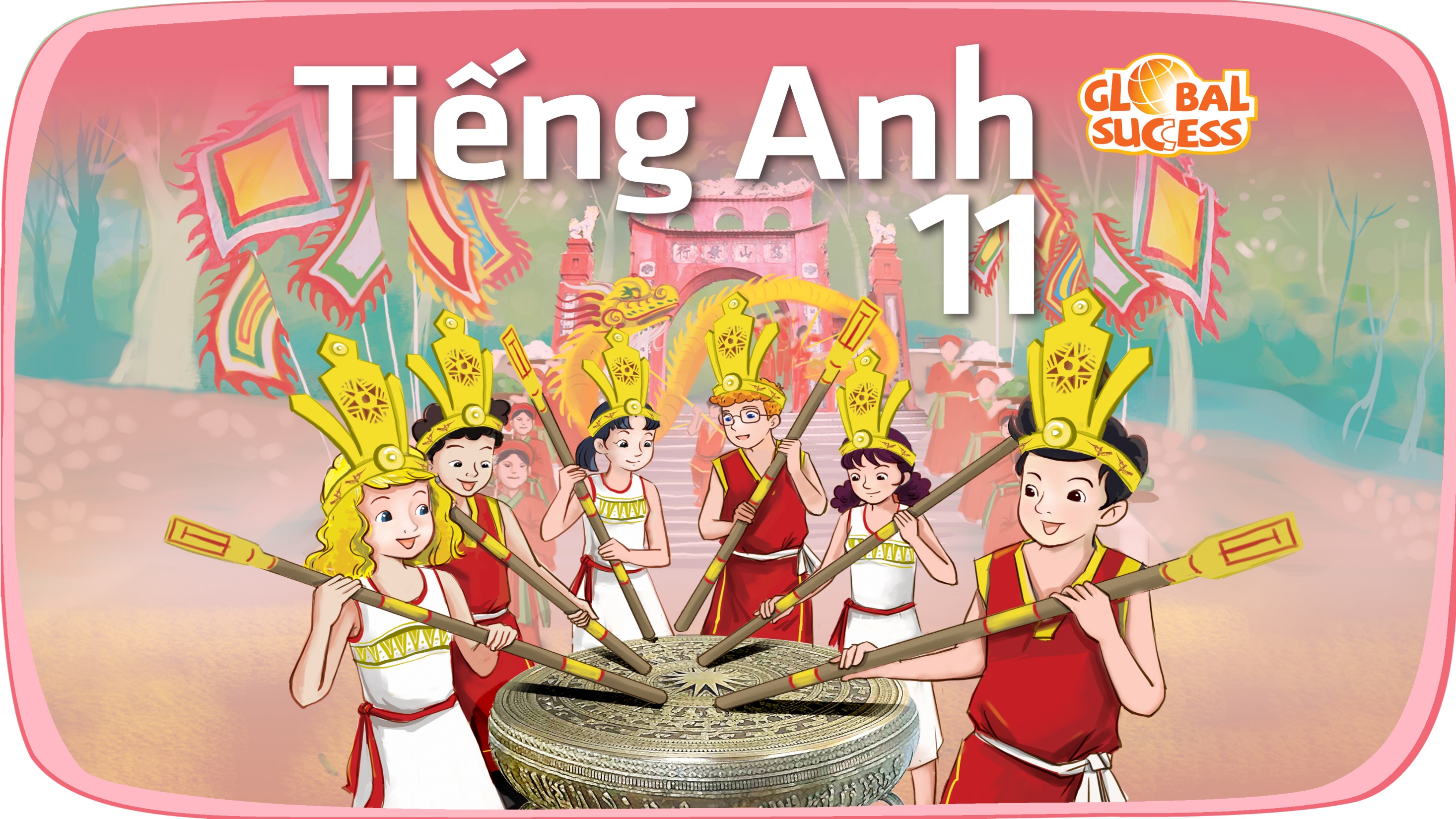 Unit
10
The ecosystem
FAMILY LIFE
Unit
LANGUAGE
LESSON 2
LANGUAGE
LESSON 2
Categorizing game
WARM-UP
Task 1: Listen and practise in pairs.
Task 2: Listen and mark the intonation in the question tags.
PRONUNCIATION
Task 1: Match the words with their meanings 
Task 2: Complete the sentences using the words in Task 1
VOCABULARY
Task 1: Use the words in the box to make five compound nouns
Task 2. Use the words in the box to make compound nouns. Then make sentences with them.
GRAMMAR
Wrap-up
Homework
CONSOLIDATION
WARM-UP
CATEGORIZING GAME
- Work in groups. 
- Put plants and animals into correct categories.
- The first team to complete the task correctly is the winner. 
- The winners go to the board and show the correct answers.
WARM-UP
Put plants and animals into correct categories.
salmon		parrot		ant	 	wasp		dolphin
human		butterfly 		mushroom	 cactus		palm
squirrel		daisy		 bamboo		oak		deer
lobster		peacock		 eagle		 hedgehog	 marigold
orchird		 owl		 daffodil		 squid		 oyster
bat		seagull		crow		snail		beetle
worm 		poopy 		lily 		seaweed	trout          octopus
WARM-UP
Put plants and animals into correct categories.
PRONUNCIATION
Listen to these conversations. Pay attention to the intonation of the question tags. Then practise saying them in pairs
1
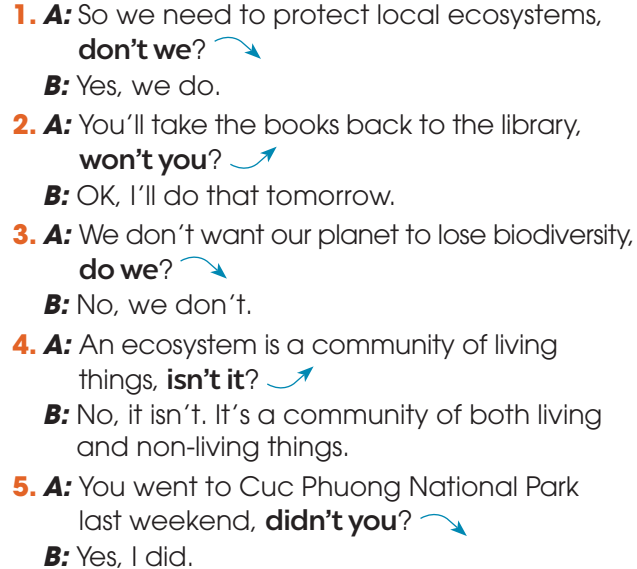 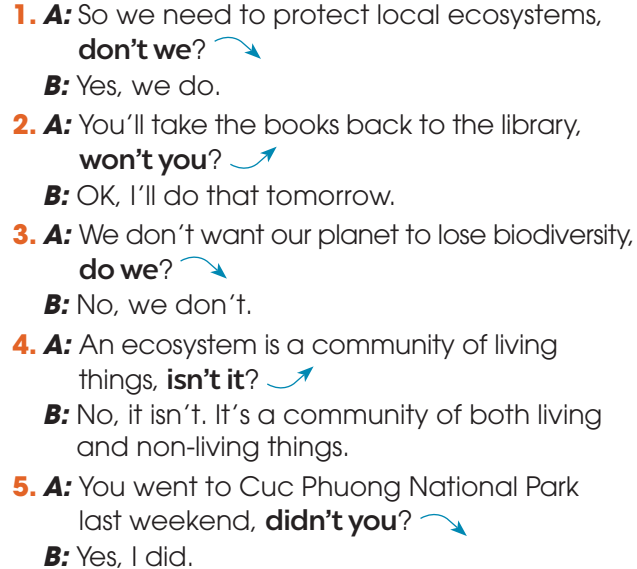 PRONUNCIATION
Mark the intonation in the question tags, using falling intonation or rising intonation. Then practise saying the conversations in pairs
2
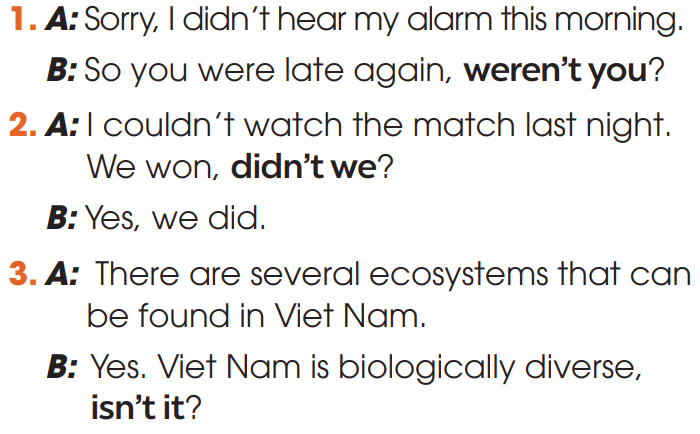 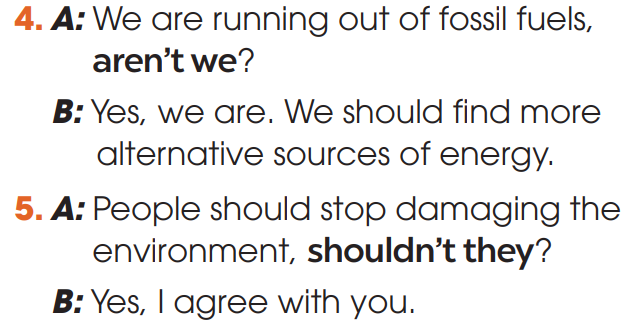 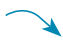 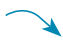 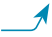 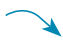 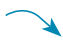 VOCABULARY
1
Match the words with their meanings
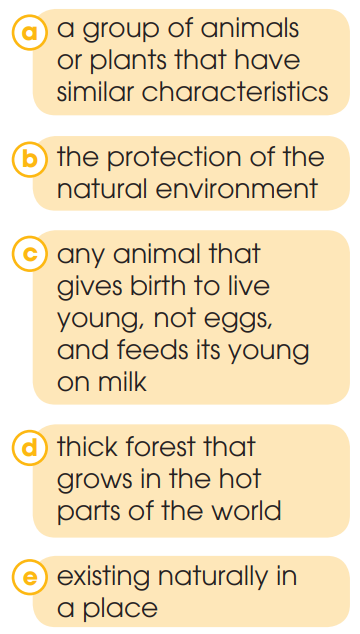 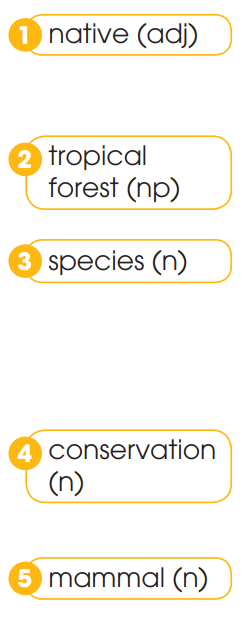 VOCABULARY
2
Complete the sentences using the words in Task 1
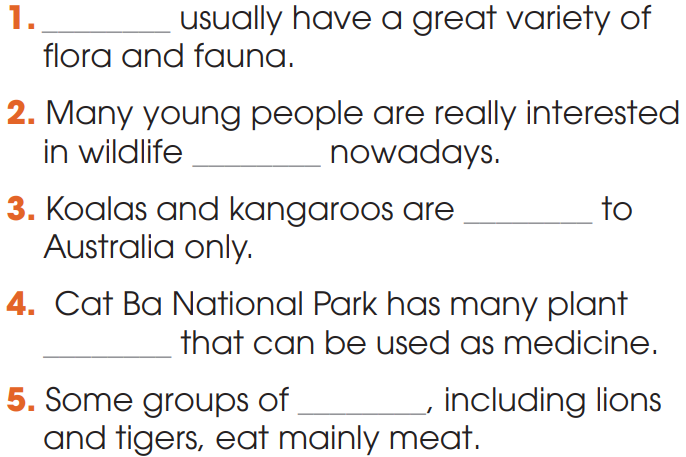 1. Tropical forests
2. conservation
3. native
4. species
5. mammals
GRAMMAR
GRAMMAR
1
Use the words in the box to make five compound nouns.
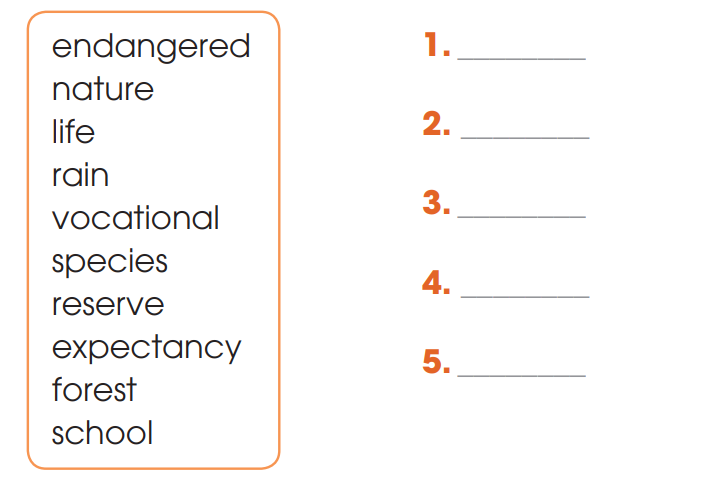 endangered species
life expectancy
rainforest
nature reserve
vocational school
GRAMMAR
Work in pairs. Use the words in the box to make compound nouns. Then make sentences with them.
2
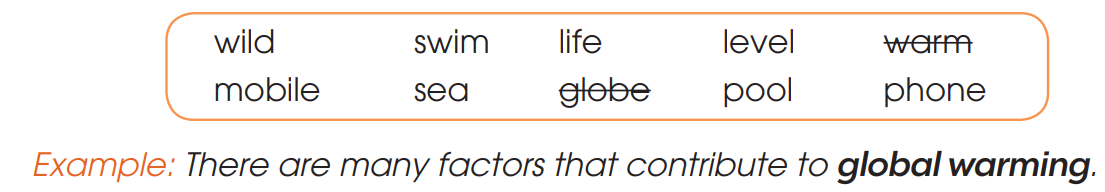 wildlife 				sea level
swimming pools			mobile phone
CONSOLIDATION
1
Wrap-up
What have you learnt today?
Some lexical items about the ecosystem;
Intonation in question tags;
Compound nouns.
CONSOLIDATION
2
Homework
Do exercises in the workbook.
Prepare for Lesson 3 - Unit 10.
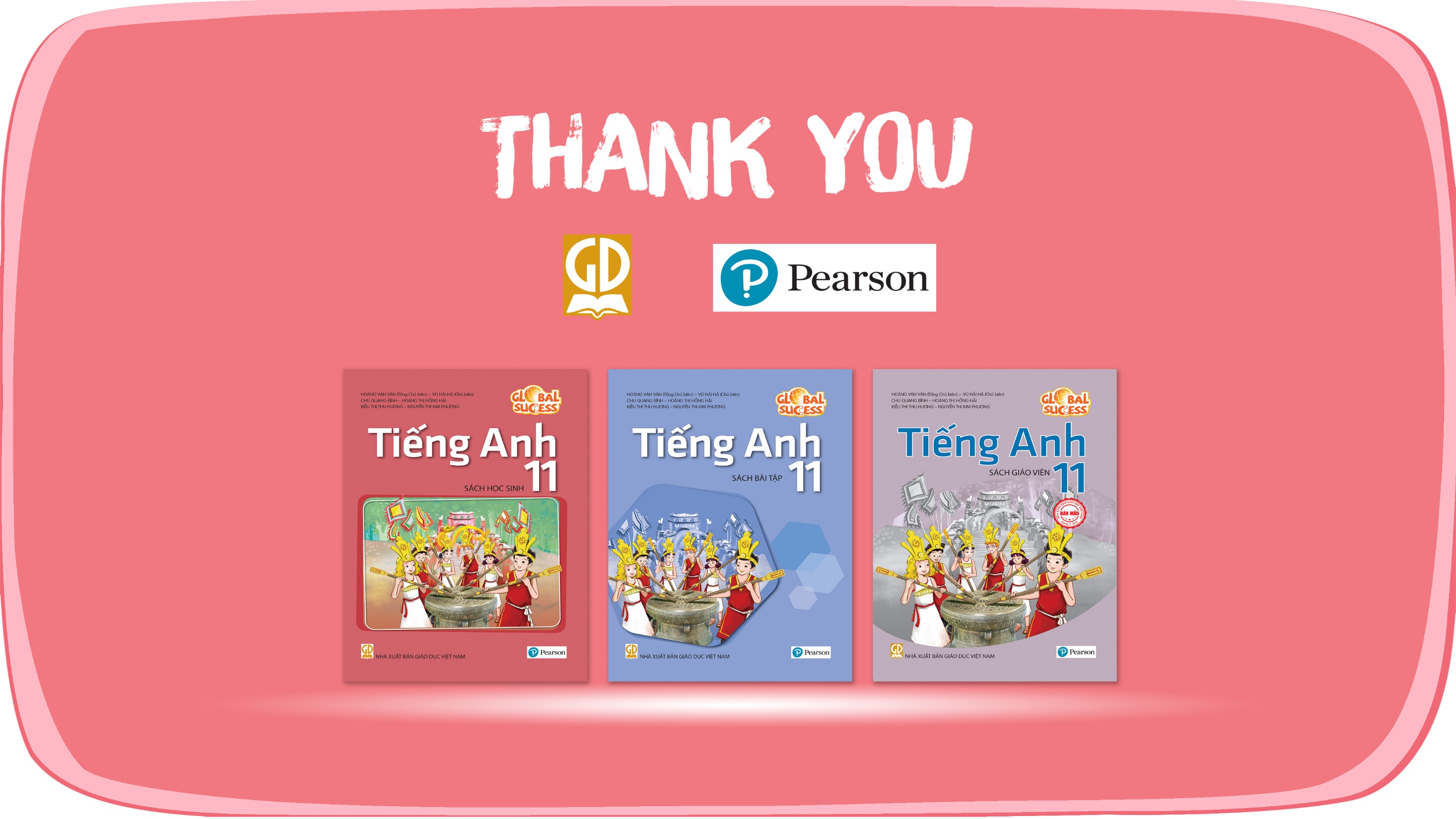 Website: hoclieu.vn
Fanpage: facebook.com/sachmem.vn/